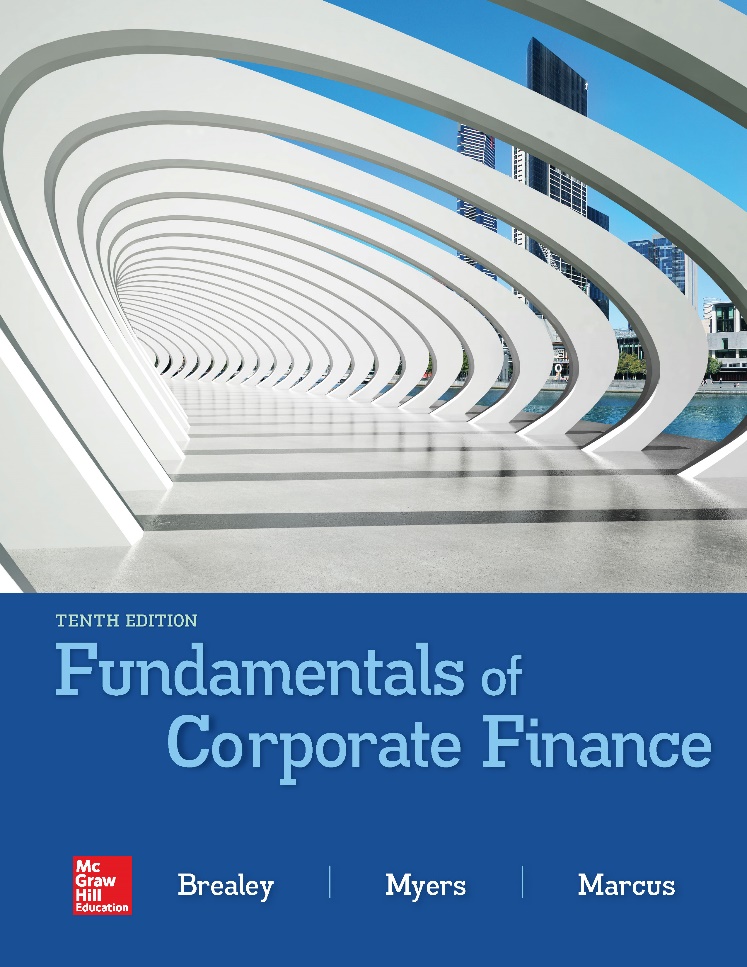 Topics Covered
11.1	Rates of Return: A Review
11.2	A Century of Capital Market History
11.3	Measuring Risk
11.4	Risk and Diversification
11.5	Thinking About Risk
Rates of Return (1 of 4)
Rates of Return (2 of 4)
Rates of Return (3 of 4)
Rates of Return (4 of 4)
Nominal vs. Real
Market Indexes
Market Index 
Measure of the investment performance of the overall market
Dow Jones Industrial Average (The Dow) 
Index of the investment performance of a portfolio of 30 “blue-chip” stocks
Standard & Poor’s Composite Index (S&P 500)
Index of the investment performance of a portfolio of 500 large stocks
The Value of a $1 Investment in 1900
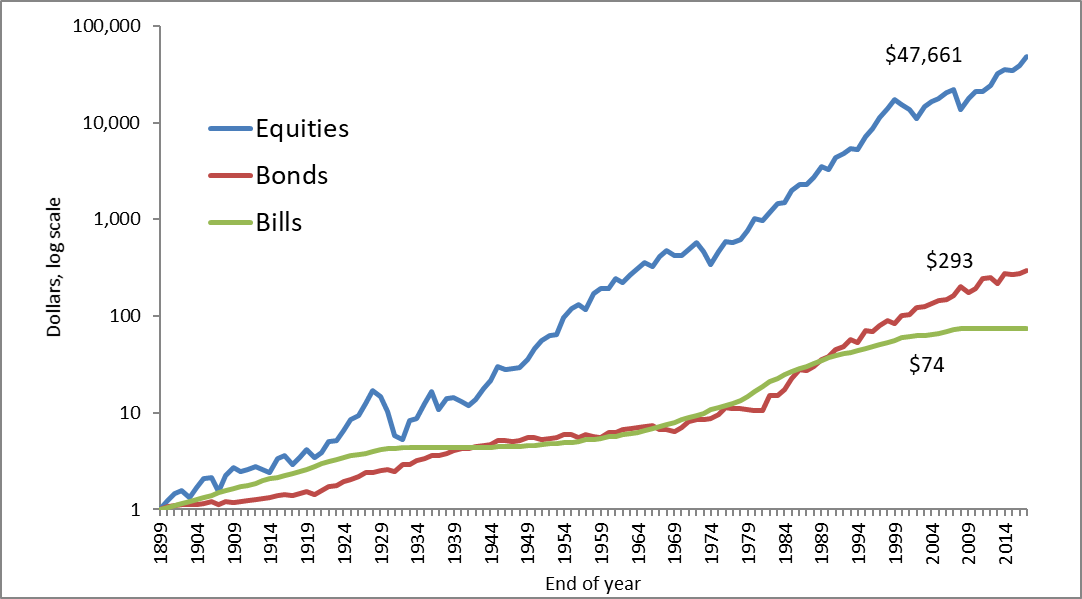 2017
Rates of Return (5 of 6)
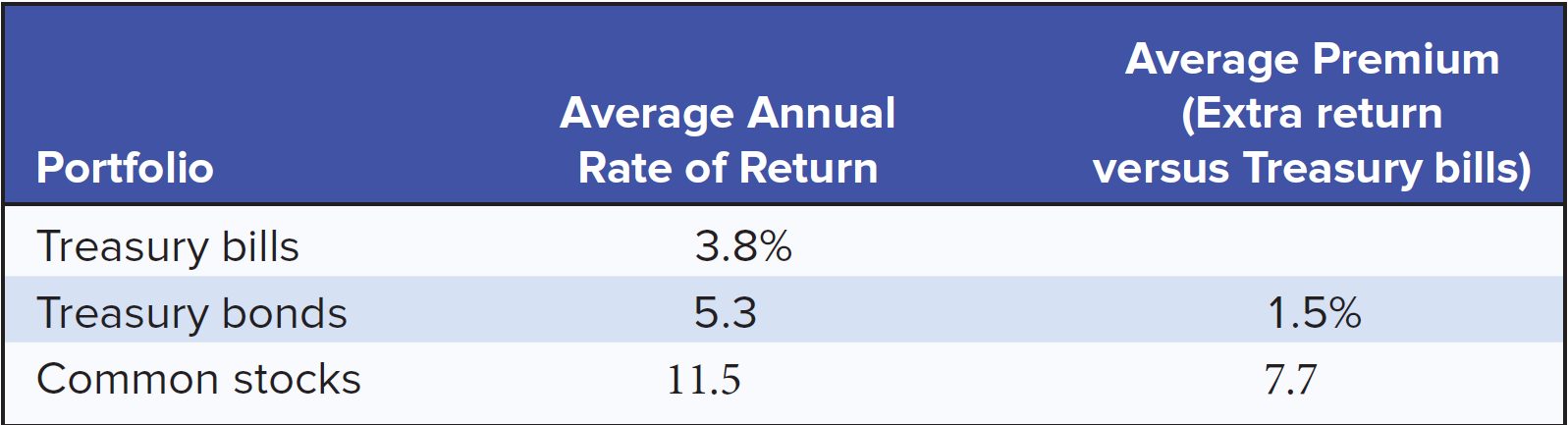 Rates of Return (6 of 6)
Common Stocks (1900-2017)
Expected Return
Expected Returns
Country Risk Premiums (%)
Country risk premiums (1900-2017)
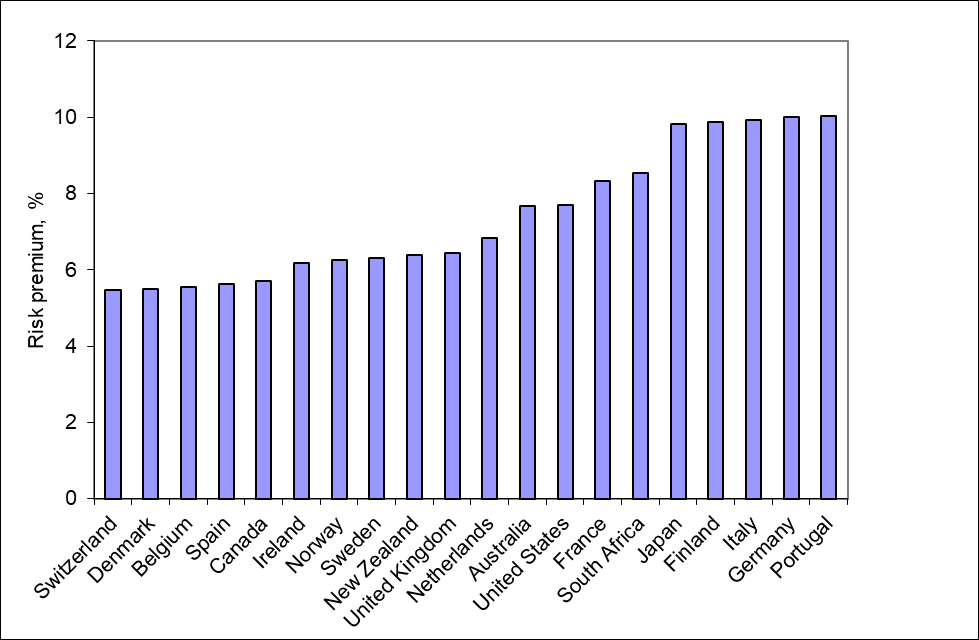 Measuring Risk (1 of 4)
Variance
Average value of squared deviations from mean
A measure of volatility
Standard Deviation
Square root of variance
Another measure of volatility
Measuring Risk (2 of 4)
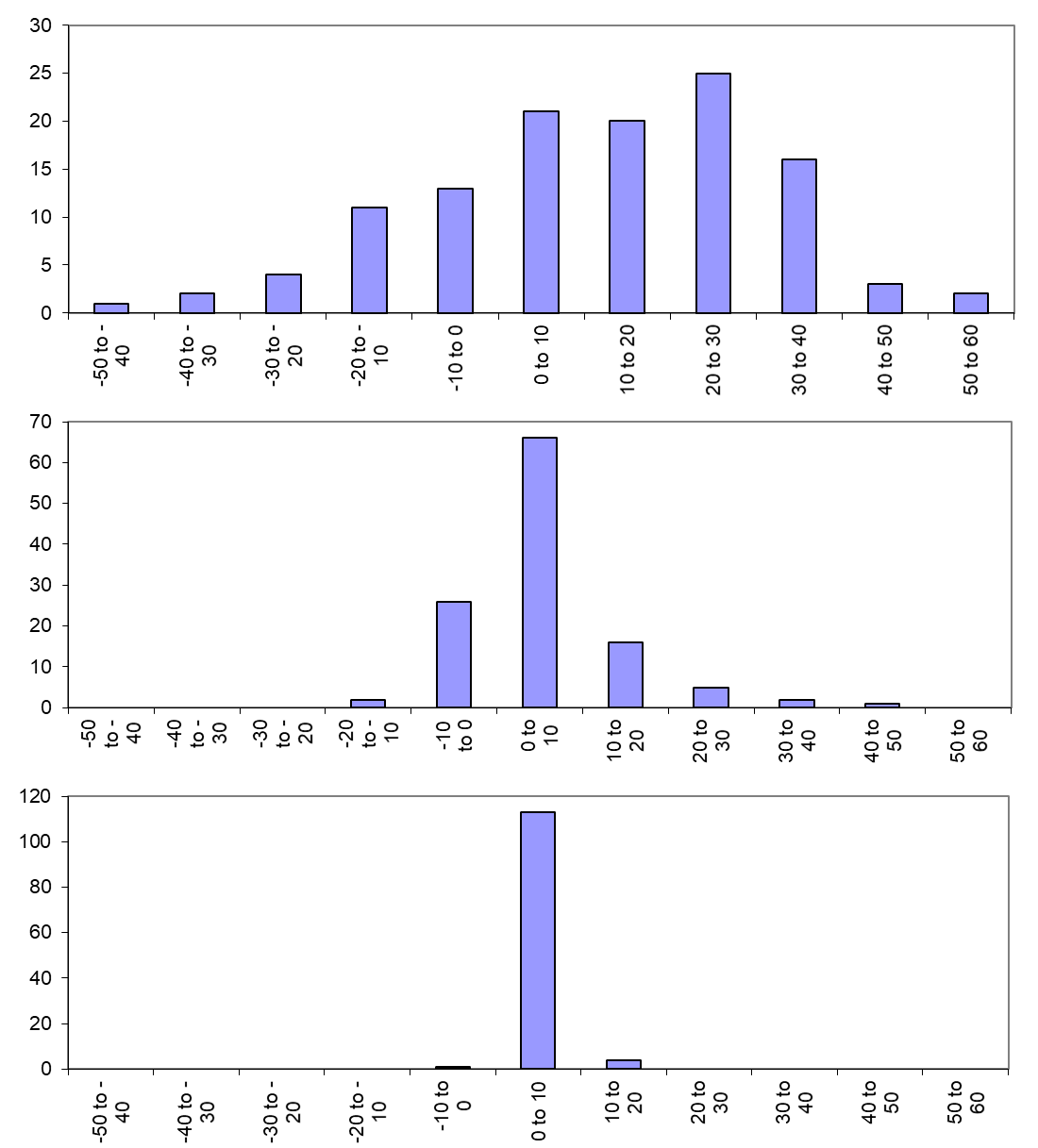 Number of Years
Returns %
Measuring Risk (3 of 4)
Coin-toss game; calculating variance and standard deviation
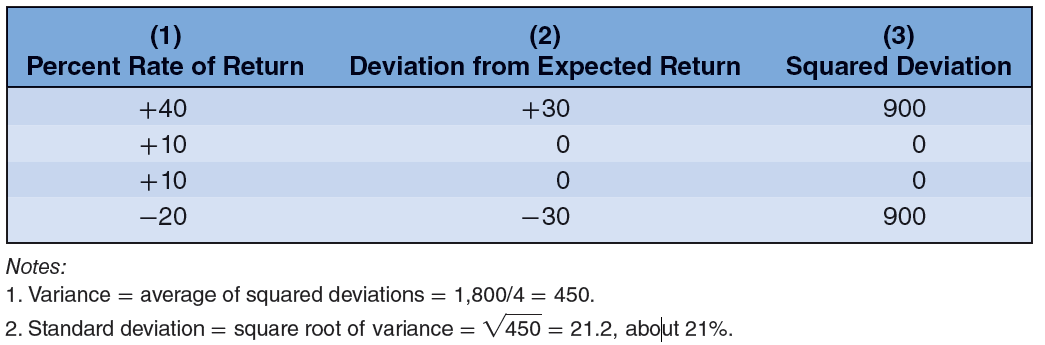 Expected return = (.25 × .40) + (.5 × .10) + (.25 × -.20)
	= .10 of 10%
Measuring Risk (4 of 4)
Stock Market Volatility 1900-2017
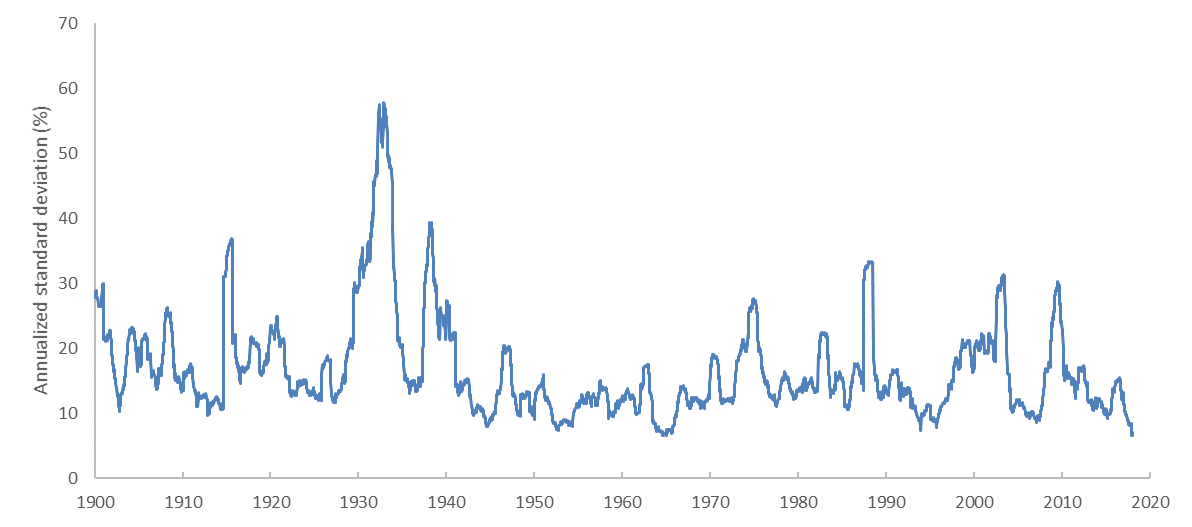 Risk and Diversification (1 of 9)
Risk and Diversification (2 of 9)
Risk and Diversification (3 of 9)
Two Asset Example: Gold and Auto stocks
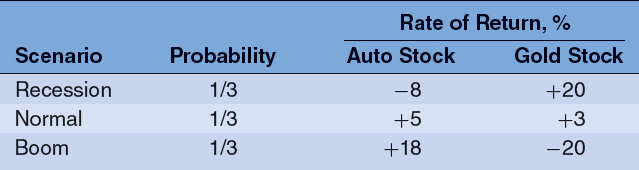 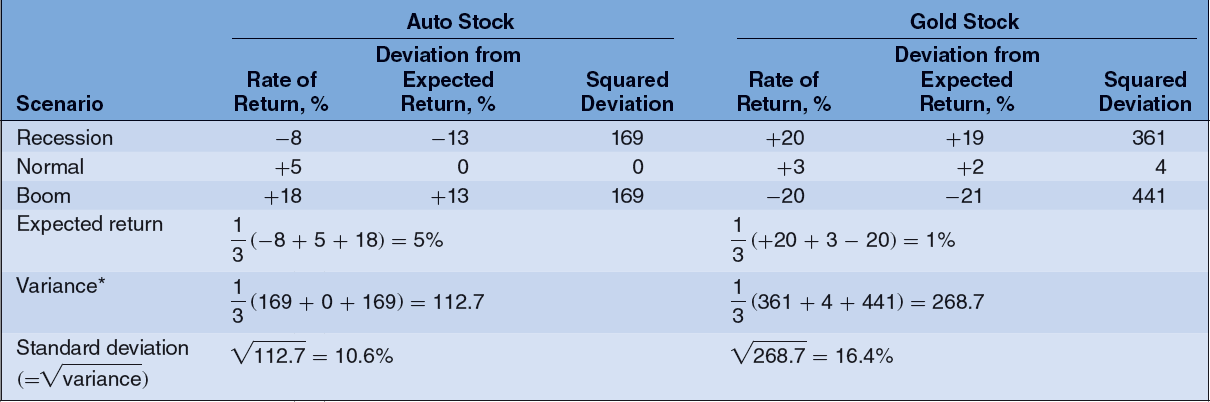 Risk and Diversification (4 of 9)
Two Asset Example (continued)
	Assume 25% in Gold and 75% in Auto
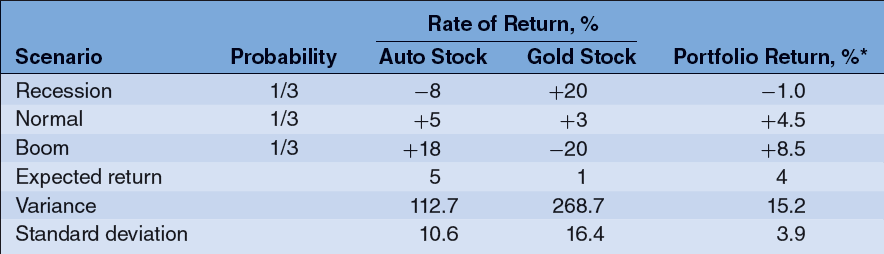 Risk and Diversification (5 of 9)
Two Asset Example (continued)
	Sensitivity analysis
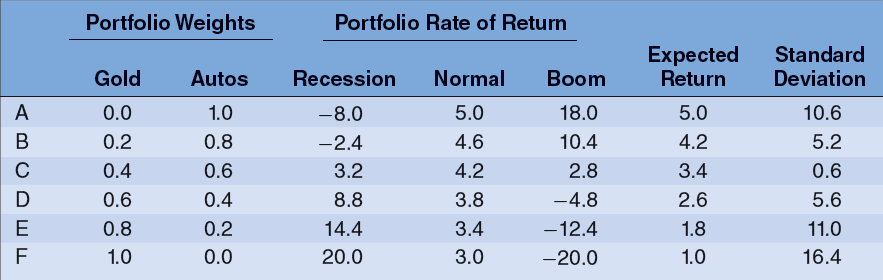 Risk and Diversification (6 of 9)
Two Asset Example (continued)
	Sensitivity analysis graph
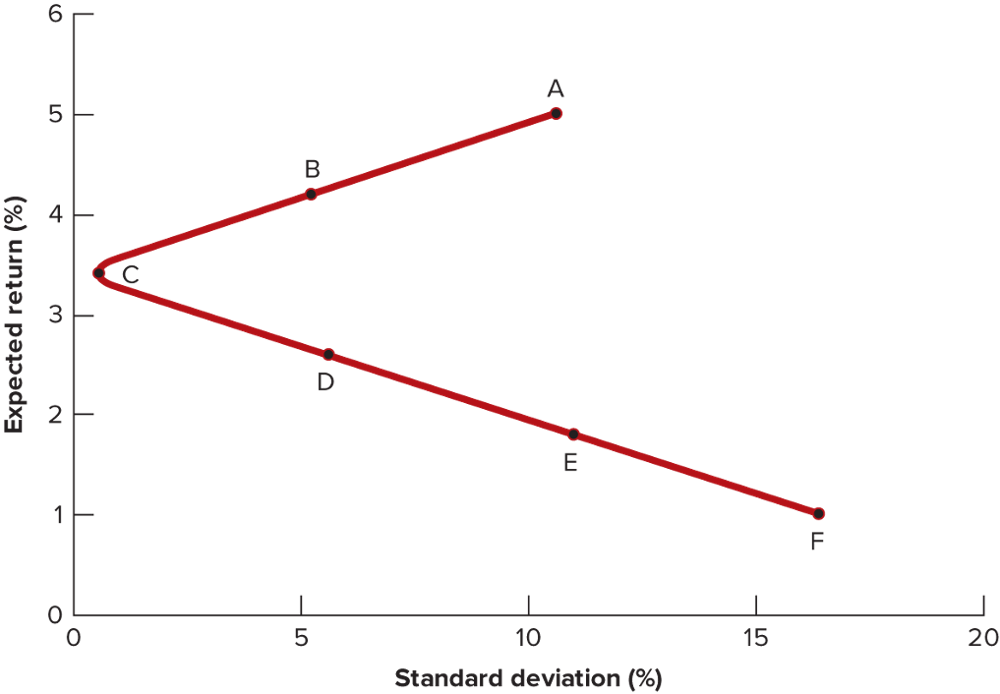 Risk and Diversification (7 of 9)
Diversification
Strategy designed to reduce risk by spreading the portfolio across many investments
Specific Risk
Risk factors affecting only that firm, also called “diversifiable risk”
Market Risk
Economy-wide sources of risk that affect the overall stock market, also called “systematic risk”
Risk and Diversification (8 of 9)
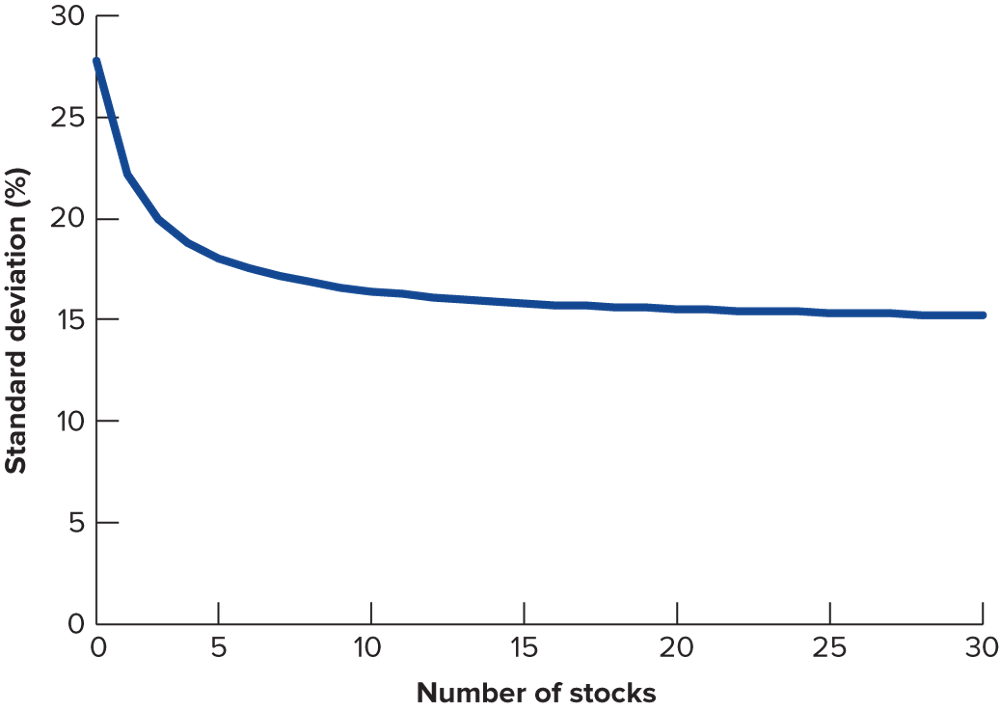 Risk and Diversification (9 of 9)
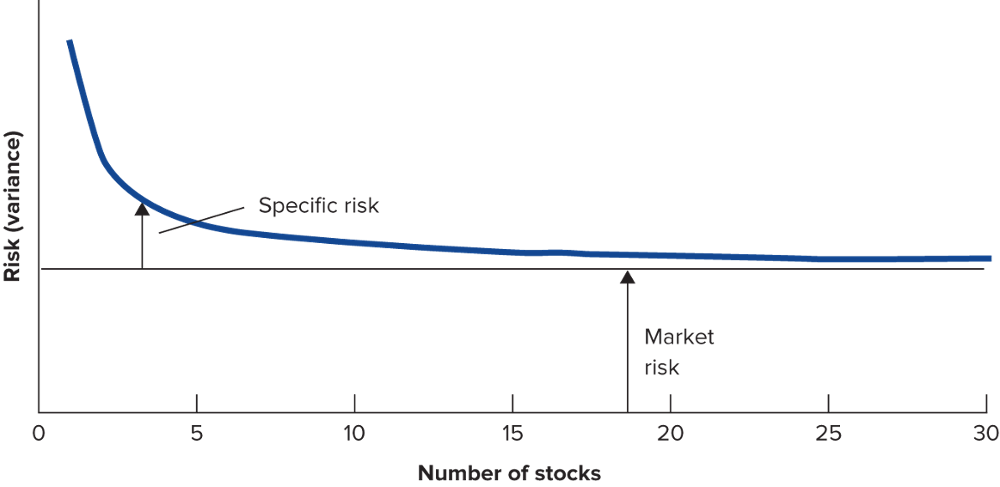 Thinking about Risk
Message 1
Some risks look big and dangerous but really are diversifiable
Message 2
Market risks are macro risks
Message 3
Risk can be measured